12. プロダクションシステム、知識表現、推論エンジン
（人工知能）
URL: https://www.kkaneko.jp/ai/mi/index.html
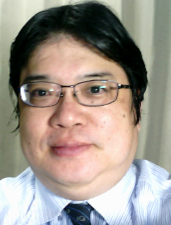 金子邦彦
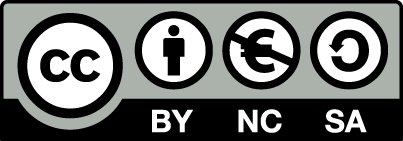 1
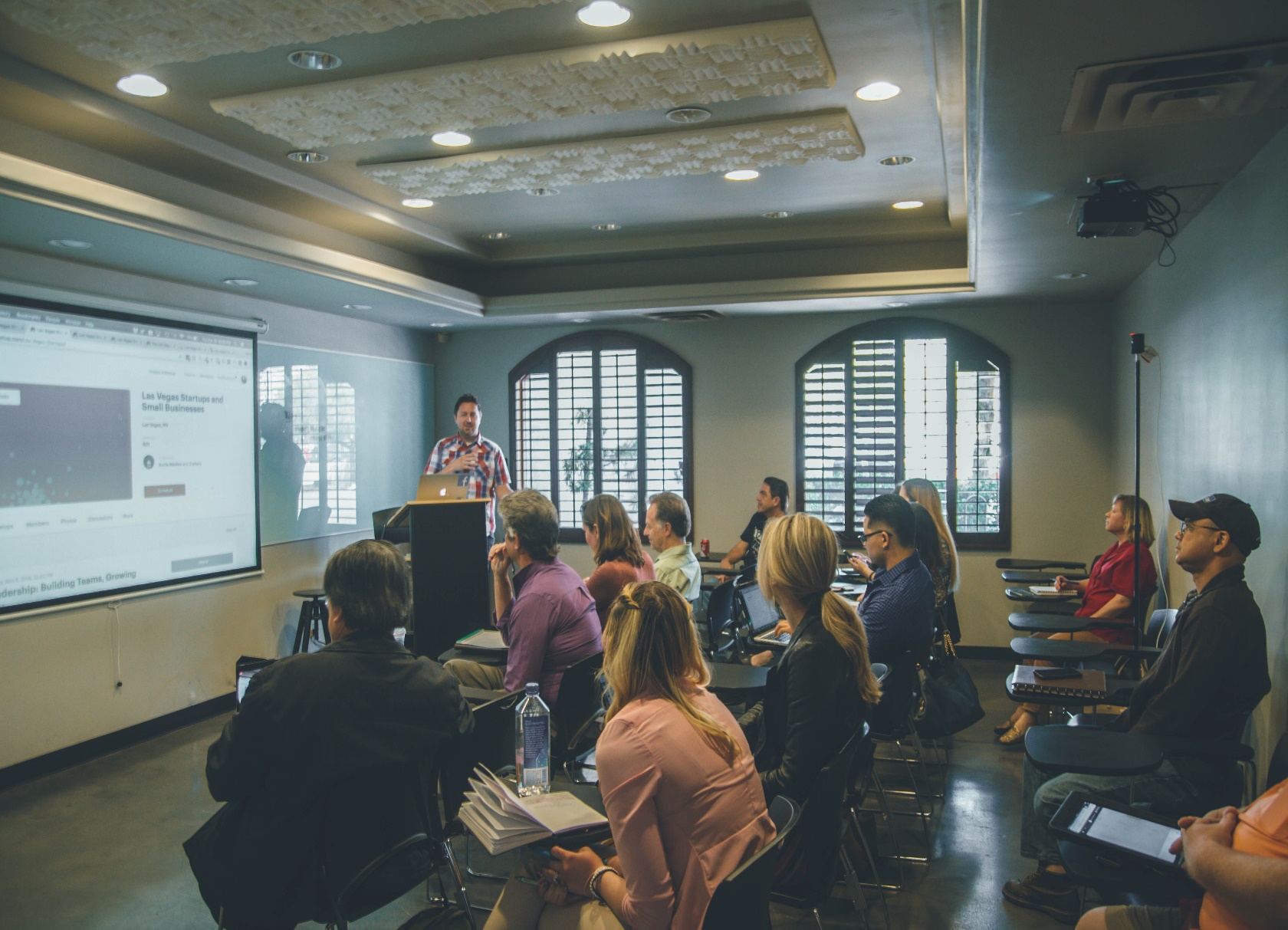 ①人工知能の基礎概念。知識表現の重要性。プロダクションシステム。推論エンジン
② 図解と具体例による説明、理論と実践のバランス、演習、Pythonを用いた実現も紹介
③ 習得できる知識は、属性と値のペアによる知識表現、プロダクションルール、推論プロセス
④ 獲得できるスキルは、知識表現プログラミング、プロダクションルールの設計と実装
2
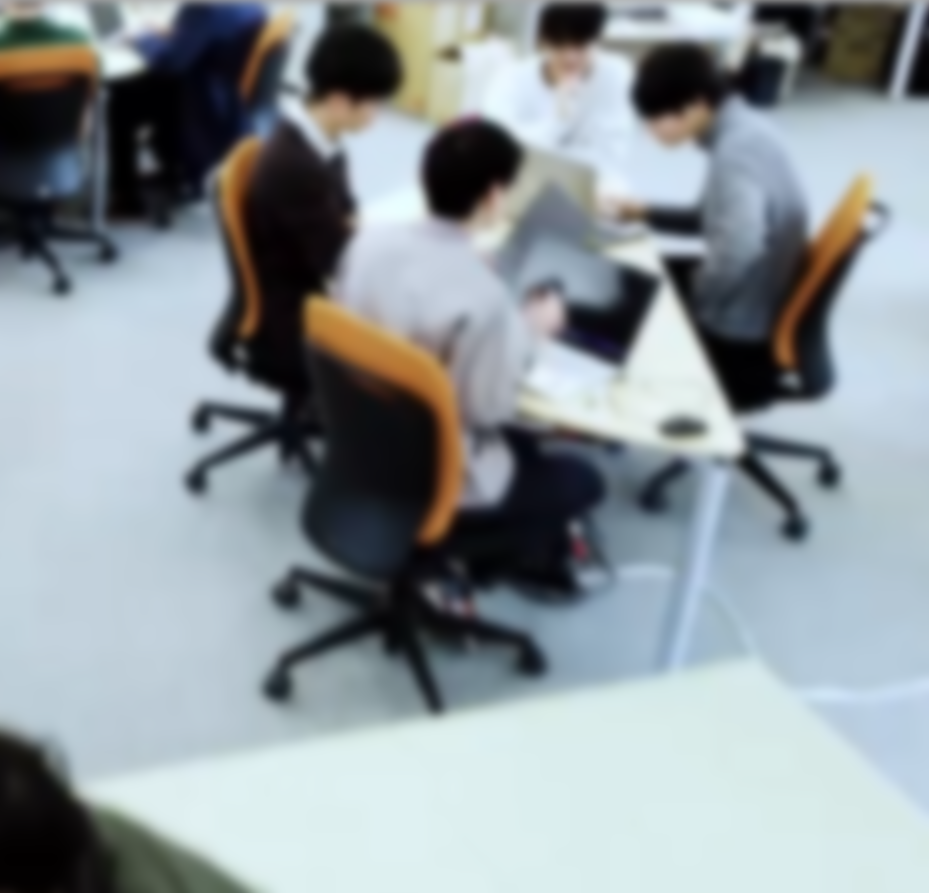 アウトライン
知識表現
プロダクションシステム
知識表現のバリエーション
推論エンジン
3
12-1 知識表現
4
知識表現
知識表現は，コンピュータが理解し処理できる形式に知識を整理し，表現する手法

知識表現により，コンピュータは知識に基づいた推論や課題解決を行うことができる

知識表現を行うために，Python言語のようなプログラミング言語を利用するのがふつう
プログラミング言語を利用するので，人間も，知識表現の中身を理解，追加，修正可能になる
5
知識表現の有用性
人工知能：知識表現は，人工知能での判断に役だつ．診断，予測など
データサイエンス：大量のデータを活用し，新たな知識を得たいとき，知識表現が役に立つ


知識表現を学ぶことは，問題解決能力，プログラミングスキル，AIスキルの向上にもつながる
6
知識表現の方法①
属性と値のペア
例：車の特性を表現
	 {色: 赤, 製造年: 2022, 種類: セダン}

　　	色、製造年、種類　・・・　属性
	赤、2022、セダン　・・・　値
知識表現の方法には様々なアプローチがあります。以下に、主要な方法とその具体例を示します
7
知識表現の方法②
ルールベース
例：交通ルールの表現 
もし 赤信号 ならば 停止する

述語論理
例：家族関係の表現
親(聖徳太子, 徳川家康)

確率モデル
例：天気予報の表現 
P(雨が降る) = 0.7
8
「属性と値のペア」を Python のプログラムに
値
属性
0
x
m = {'x': 0, 'y': 0}
y
0
Python のプログラム
２つの属性と値のペア
コンピュータで情報を整理し、検索や操作できるようにするための効果的な方法
9
Python のプログラム例
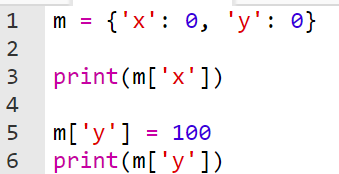 知識表現

x についての知識を表示

y についての知識を 100 に変更し，表示
10
trinket
Trinket はオンラインの Python、HTML 等の学習サイト
有料の機能と無料の機能がある
自分が作成した Python プログラムを公開し、他の人に実行してもらうことが可能（そのとき、書き替えて実行も可能）

Python の標準機能を登載、その他、次のパッケージがインストール済み
math, matplotlib.pyplot, numpy, operator, processing, pygal, random, re, string, time, turtle, urllib.request
11
trinket でのプログラム実行
trinket は Python, HTML などのプログラムを書き実行できるサイト
https://trinket.io/python/0fd59392c8
のように、違うプログラムには違う URL が割り当てられる







実行が開始しないときは、「実行ボタン」で実行
ソースコードを書き替えて再度実行することも可能
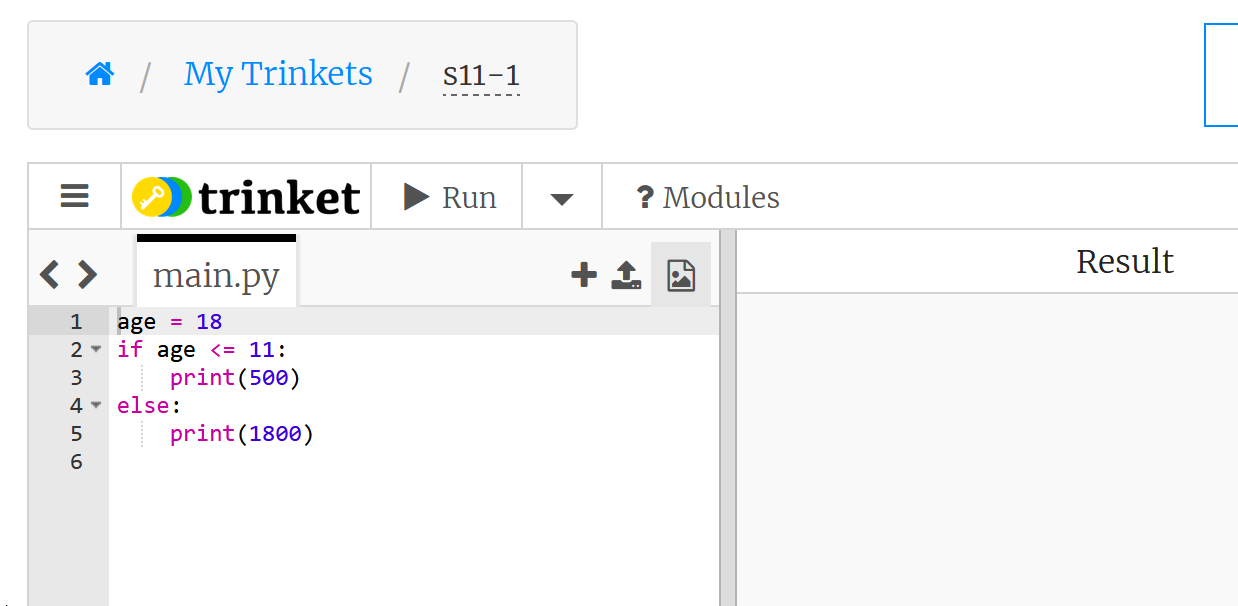 実行、STOP ボタン
ソースコードの
メイン画面
実行結果
12
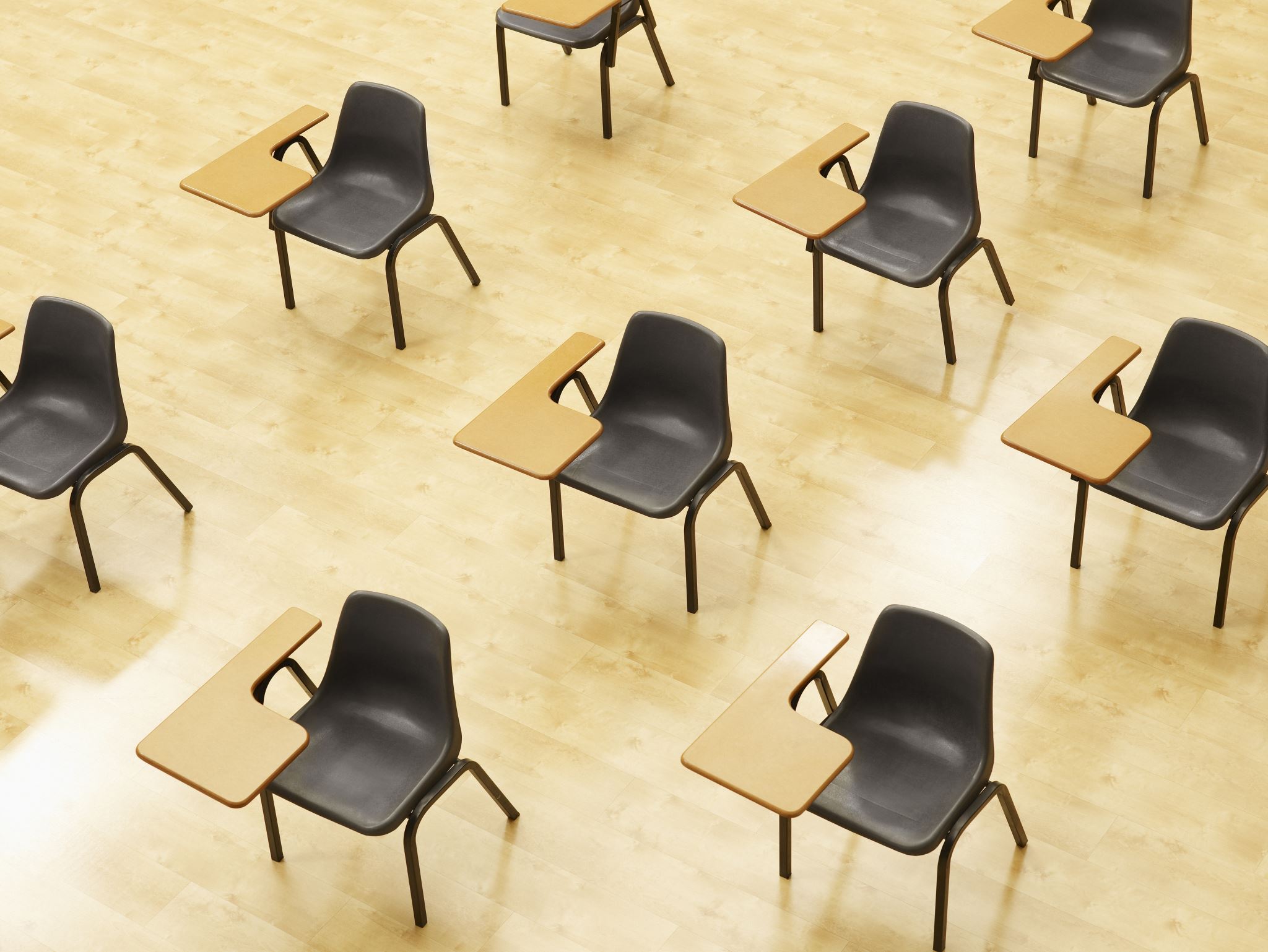 演習１属性 x, y についての知識表現
ページ１３～１７
【トピックス】
trinket の利用
知識表現，知識の照会，知識の変更
確認クイズに自主的に挑戦
13
① trinket の次のページを開く
https://trinket.io/python/f7b7dc2ca0

② 実行する。次のように表示されることを確認
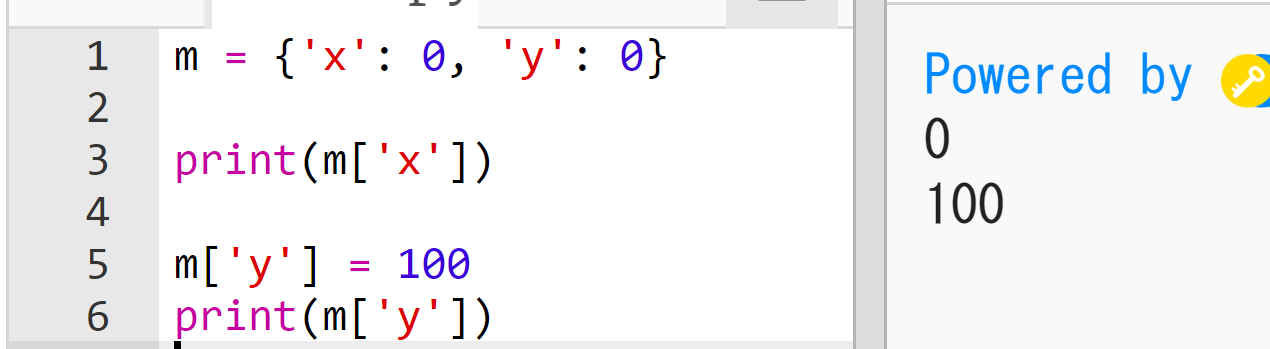 14
③ 次の確認クイズに自主的に取り組む

プログラムの1行目を修正して，
a が 100 であるという知識を追加

そして，確かに a が 100 であることを確認表示
15
④体毛がある，肉食であるという知識の知識表現を次のように考える
属性 taimou の値が True，属性 nikusyoku の値が True であることを次のように書くことができる
	
	m = {'taimou': True, 'nikusyoku': True}

属性 akarui の値が True，属性 hima の値が True であることを，同じ書き方でプログラムとして書きなさい
そして，たしかに akarui や hima の値が True であることをプログラムで表示しなさい，以上のことを自主的に行う
16
解答例
③
④　https://trinket.io/python/f5da5a47cd
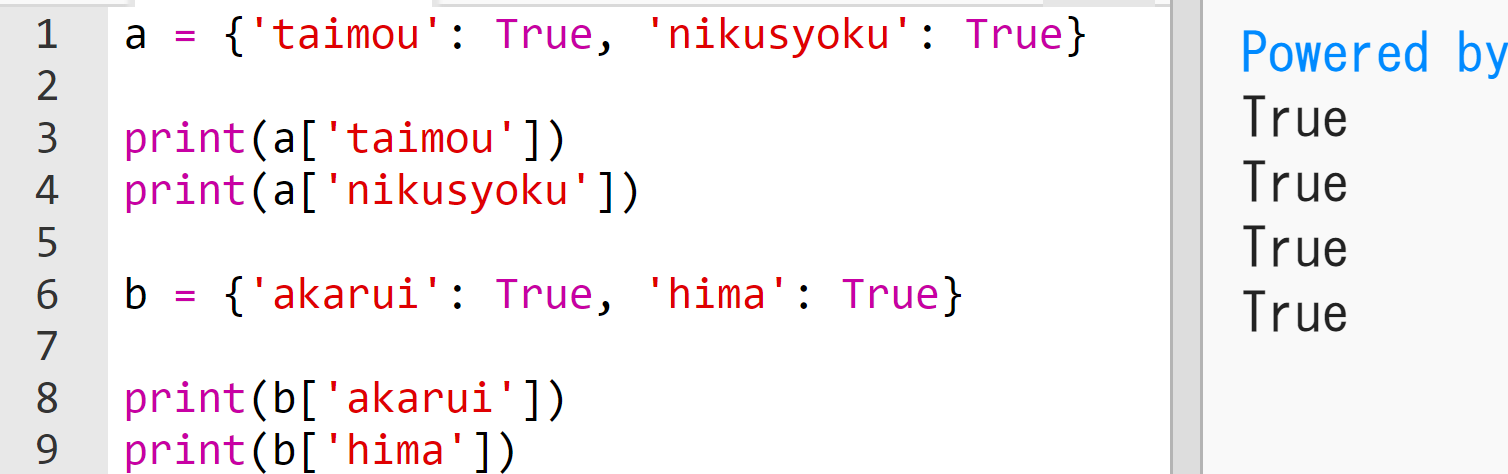 17
まとめ
知識表現は，コンピュータが理解し処理できる形式に知識を整理し，表現する手法
知識表現により，コンピュータは知識に基づいた推論や課題解決を行うことができる
属性と値のペアを用いた知識表現
　事実や条件についての知識を扱うための有用な方法
「体毛がある」「肉食である」といった知識は、「taimou‘: True, ’nikusyoku‘: True」のようにPythonプログラミング言語で扱うことが可能
知識表現を学ぶことは，プログラミングスキルやAIスキルの向上にもつながる
18
12-2 プロダクションシステム
19
プロダクションシステム
プロダクションシステムは，「もし～ならば～」形式のルール（プロダクションルール）を用いる

もし【条件】ならば【結果】
例：もし雨ならば傘をもつ
　　もし体温が３８度以上ならば病院へ行く

プロダクションルールにより，特定の条件が満たされた場合にとるべき結果を明確に定義できる．
20
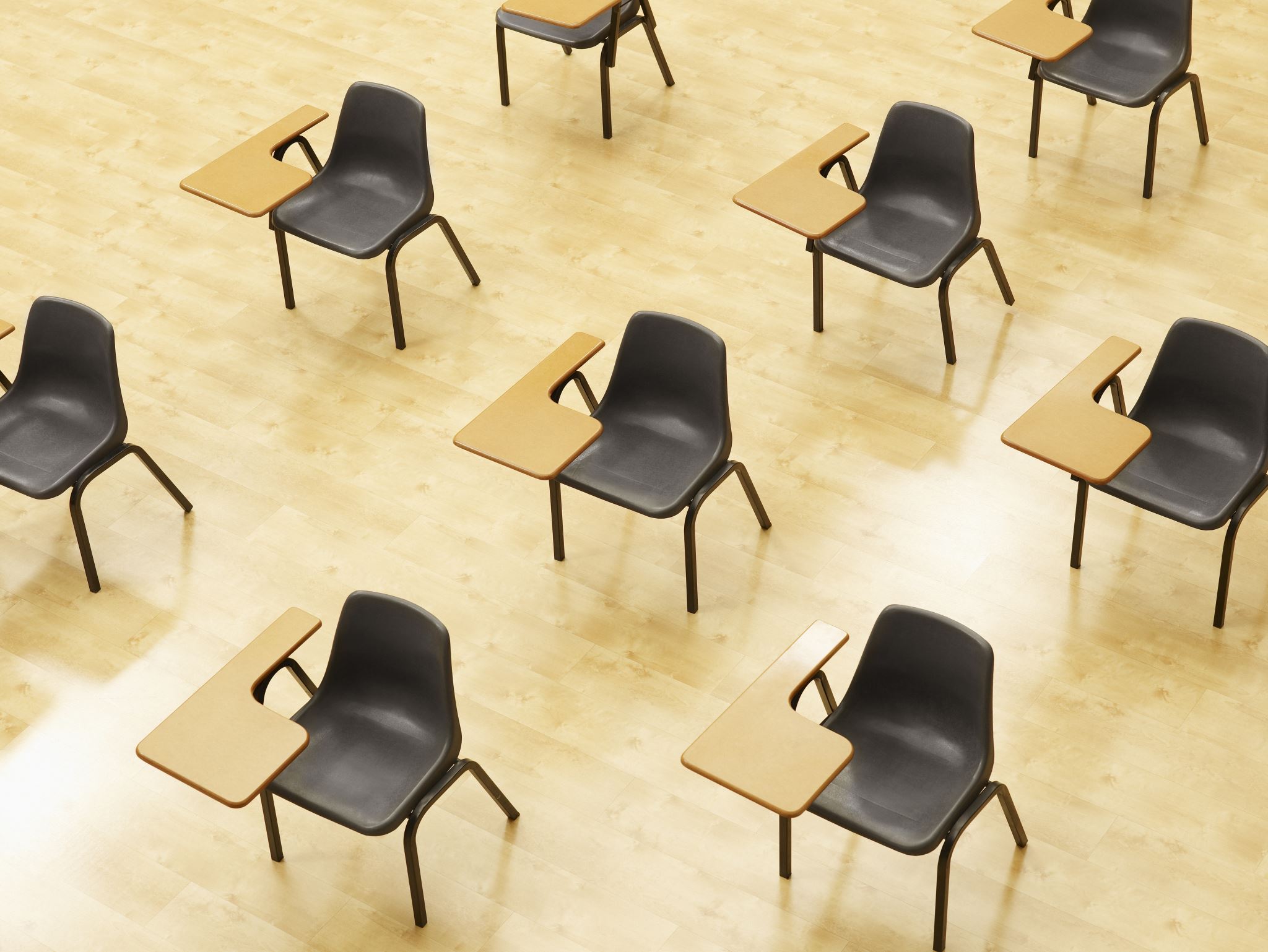 演習２単純なプロダクションシステム
ページ２１～２３
【トピックス】
trinket の利用
知識表現
プロダクションシステム
21
プロダクションシステムのプログラム
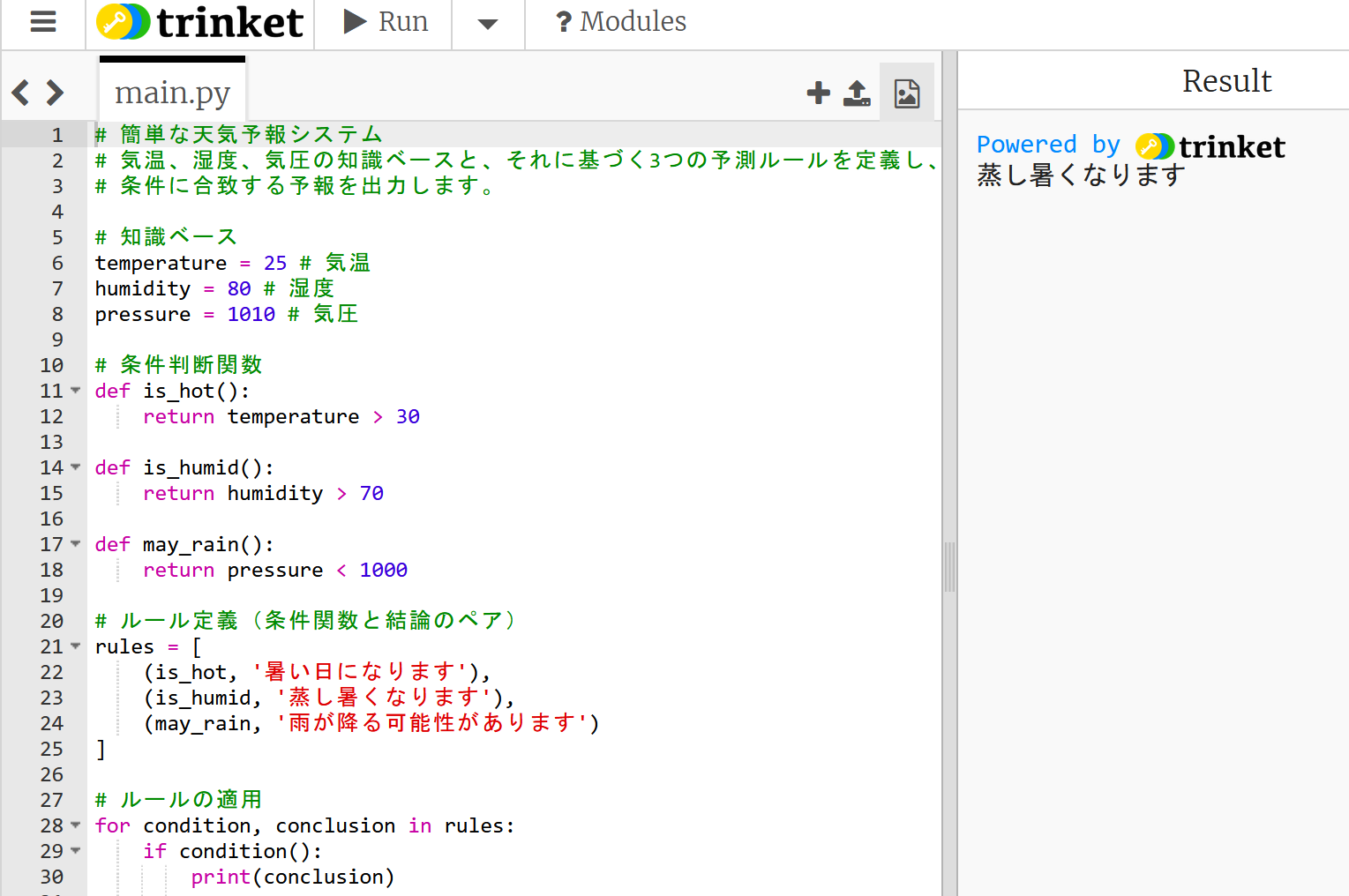 知識
プロダクション
ルール
22
① trinket の次のページを開く
https://trinket.io/python/fadcd5d6cd

② 実行する。次のように表示されることを確認




③１１から１８行目の条件判断を確認。その上で、
６から９行目の値を「temperature = 33」などに変えて、結果の変化を見よう
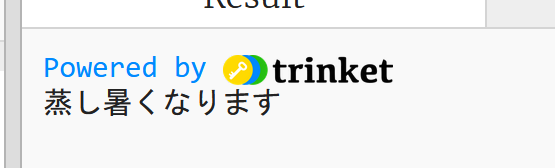 23
プロダクションルール
プロダクションルールは、「もし～ならば～」形式のルールである

例　
もし 体毛がある ならば 哺乳類である

このルールは、「体毛がある」という条件が満たされた場合、「哺乳類である」という結果を導き出す
24
プロダクションルールの適用による知識の増加①
もし ‘体毛’ = ‘ある’ ならば [‘種類’, ‘哺乳類’]
プロダクションルール
追加
[体毛, ある]
[肉食, する]
[体毛, ある]
[種類, 哺乳類]
[肉食, する]
既存の知識
最新の知識
25
プロダクションルールの適用による知識の増加②
もし ‘体毛’ = ‘ある’ ならば [‘種類’, ‘哺乳類’]
もし ‘種類’ = ‘哺乳類’ and ‘肉食’ = ‘する’ ならば [‘種類’, ‘肉食動物’]
２つのプロダクションルール
追加
追加
[体毛, ある]
[種類, 肉食動物]
[肉食, する]
[体毛, ある]
[種類, 哺乳類]
[肉食, する]
[体毛, ある]
[肉食, する]
既存の知識
さらに最新の
知識
最新の知識
ルールが複数あり，知識の追加や変化が，連続する
26
ここまでのまとめ
プロダクションシステムは，「もし～ならば～」形式のルール（プロダクションルール）を用いる．
特定の条件が満たされた場合にとるべき結果を明確に定義
例：もし 体毛がある ならば 哺乳類である

・既存の知識とプロダクションルールを組み合わせることで、新たな事実や知識を導き出すことが可能
追加
追加
[体毛, ある]
[種類, 肉食動物]
[肉食, する]
[体毛, ある]
[種類, 哺乳類]
[肉食, する]
[体毛, ある]
[肉食, する]
既存の知識
さらに最新の
知識
最新の知識
27
演習
２つのプロダクションルール
もし ‘明るさ’ = ‘明るい’ ならば  [‘昼か夜か’, ‘昼’]　　　　　　　　　　　
もし ‘昼か夜か’ = ‘昼’ and  ‘暇か’ = ‘はい’
				ならば [‘行動’, ‘外出’]
次を確認しなさい
スタート
[‘明るさ’, ‘明るい’]
[‘暇か’, ‘はい’]
[‘昼か夜か’, ‘昼’]
[‘行動’, ‘外出’]
[‘明るさ’, ‘明るい’]
[‘暇か’, ‘はい’]
[‘昼か夜か’, ‘昼’]
[‘明るさ’, ‘明るい’]
[‘暇か’, ‘はい’]
既存の情報
さらに最新の
情報
最新の情報
28
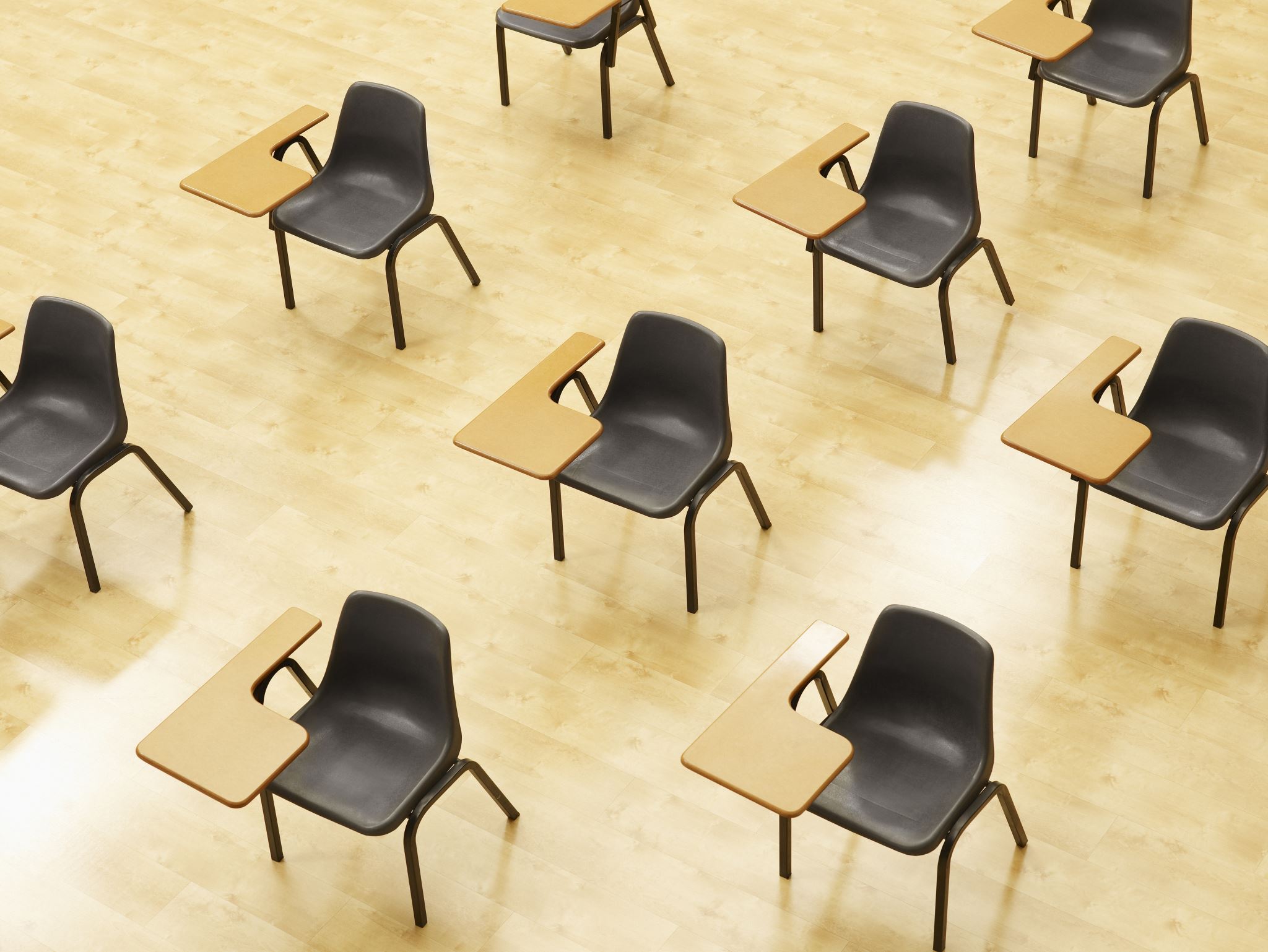 演習３プロダクションシステム
ページ２９～３１
【トピックス】
trinket の利用
知識表現
プロダクションシステム
プロダクションルールを適用することによる知識の増加
29
プロダクションシステムのプログラム
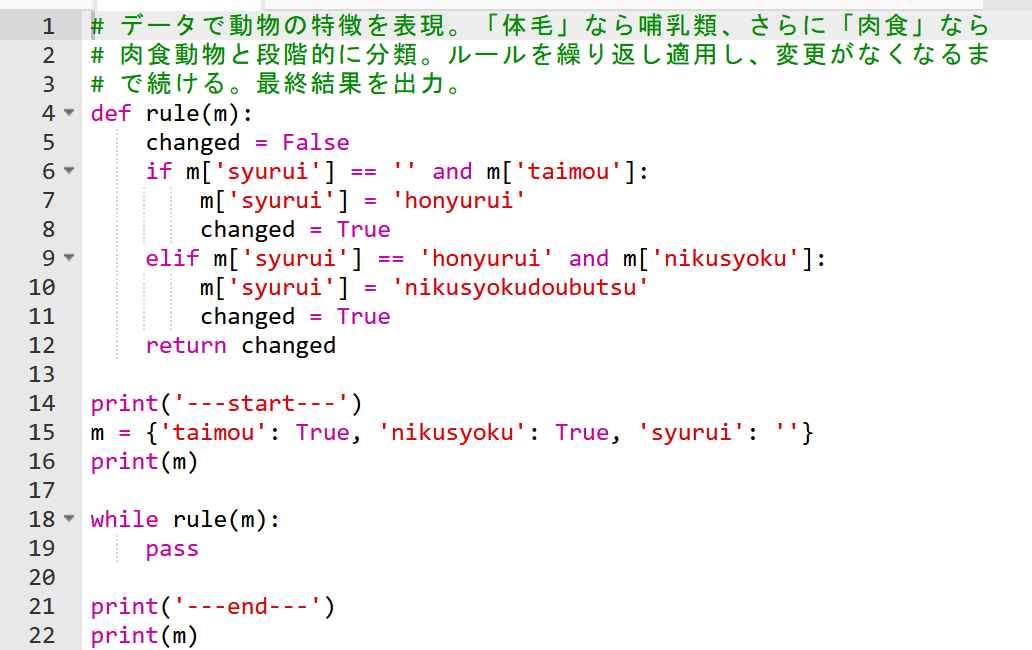 プロダクション
ルール
知識
ルールを繰り返し当てはめ
最新知識の確認表示
30
① trinket の次のページを開く
https://trinket.io/python/a08b56265f

② 実行する。次のように表示されることを確認
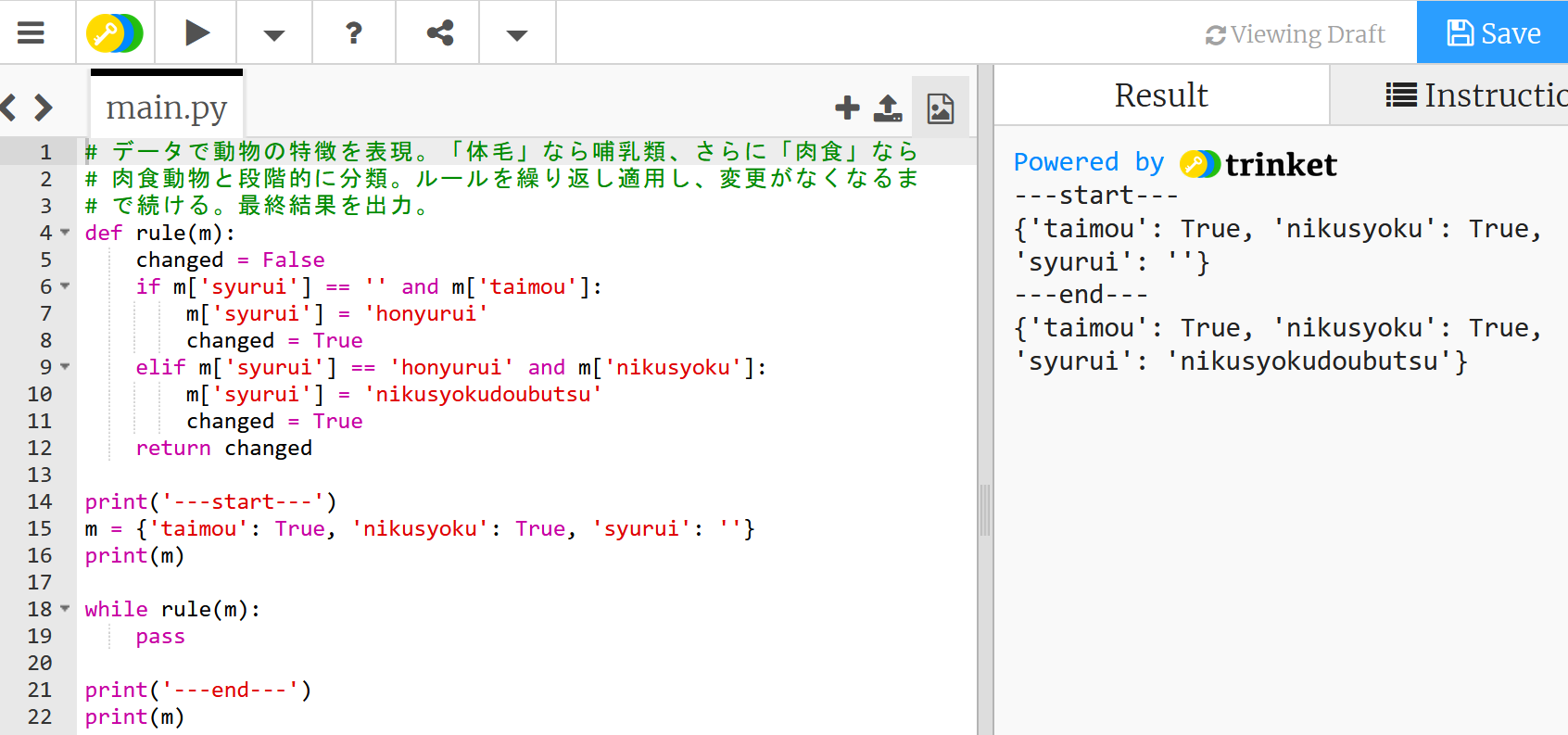 31
12-3 知識表現のバリエーション
32
知識表現のバリエーション
属性と値のペア（今までの説明）
['ichiro_has', 'ball’]
['jiro_has', 'none’] 
['saburo_has', 'none’]
・より複雑な構造（ここでの説明）
一郎、次郎、三郎ごとに分かれる
{'ichiro': {'has': 'ball'},
     'jiro': {'has': 'none'},
     'saburo': {'has': 'none'}}
知識表現には様々な方法がある。同じ知識を異なる形で表現できる。状況や目的に応じて適切な表現方法を選択することが重要。
33
知識表現のバリエーション
ichiro, jiro, saburo の 3人について，
属性 has を扱う
属性
値
ichiro
ball
has
属性
値
none
jiro
has
属性
値
saburo
none
has
それぞれに，
ichiro, jiro, saburo という付加情報を付けている
３つの属性と値のペア
34
知識を表現する Python のプログラム
属性
値
ichiro
ball
has
m = {'ichiro': {'has': 'ball'},     'jiro':   {'has': 'none'},     'saburo': {'has': 'none'}}
属性
値
none
jiro
has
属性
値
saburo
Python のプログラム
none
has
コンピュータで情報を整理し、検索や操作できるようにするための効果的な方法
35
知識の変化
変化
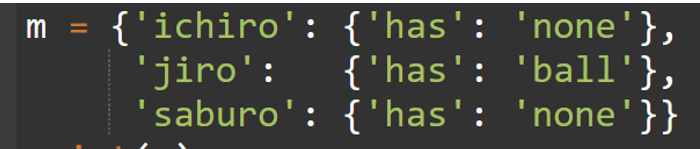 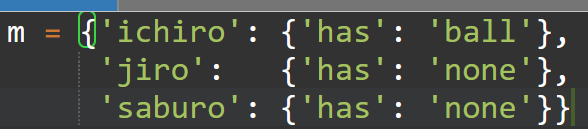 jiro が ball を持っている．
他の人はもっていない
（何も持っていないことを示す「none」を使用）
ichiro が ball を持っている．
他の人はもっていない
（何も持っていないことを示す「none」を使用）
変化後の知識
変化前の知識
36
知識の変化を定めるルール
「もし～ならば～」形式で表現
もし「ichiro が ball を持っている」ならば
 → ichiro は jiro に ball を渡す
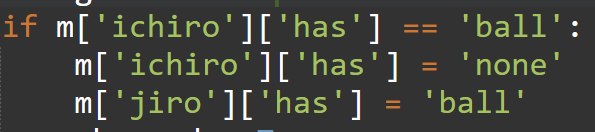 Python 言語で書いたルール
37
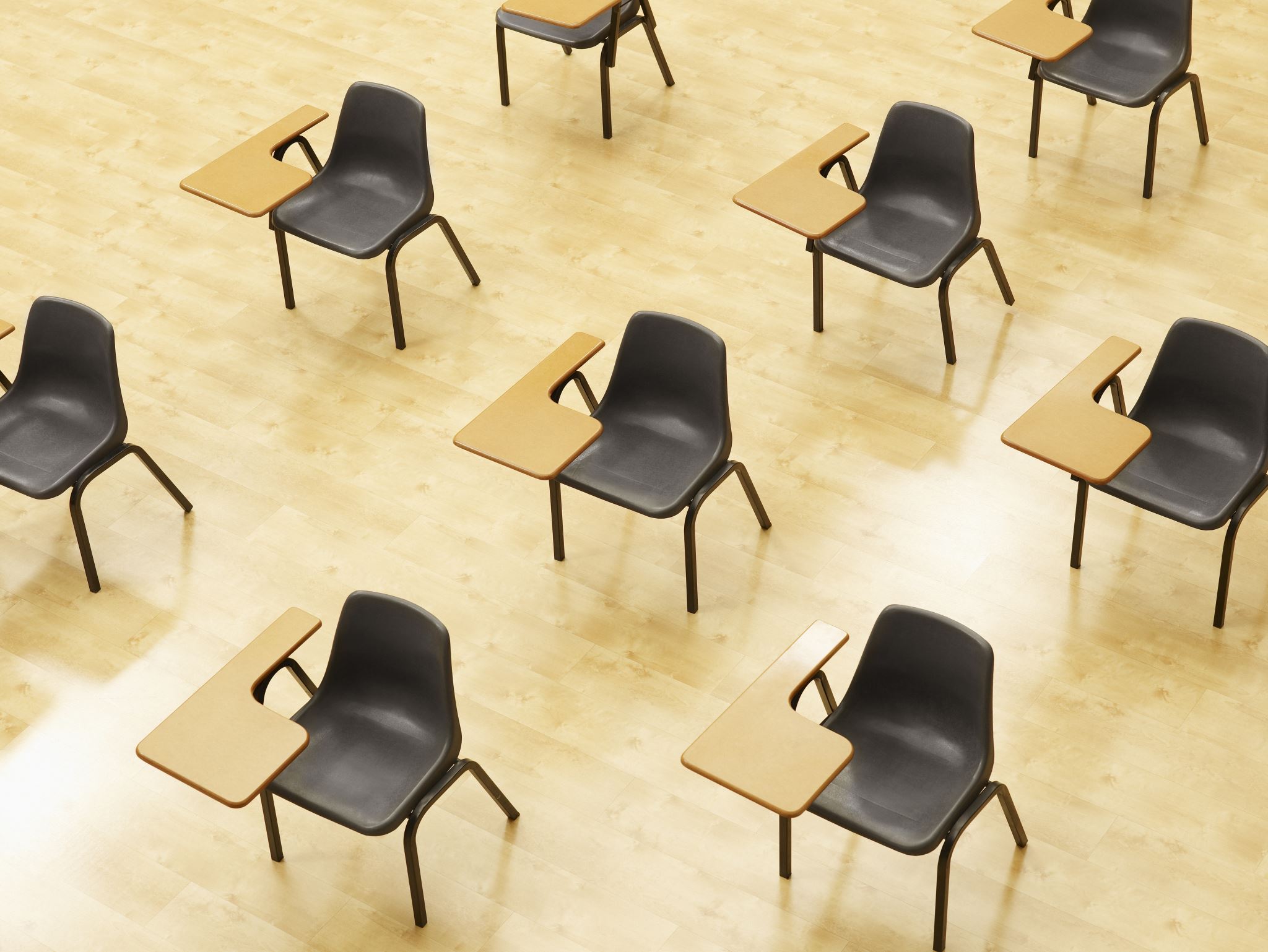 演習４知識表現のバリエーションとルールによる知識の変化
ページ３８～４１
【トピックス】
trinket の利用
知識表現，知識の照会，知識の変更
確認クイズに自主的に挑戦
38
知識表現とルールのプログラム
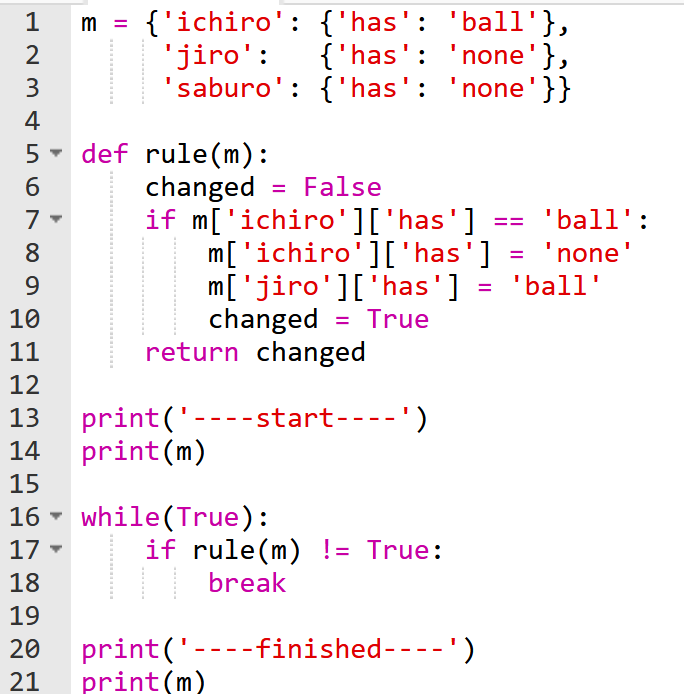 知識
ルール
知識の確認表示
ルールを繰り返し当てはめ
知識の確認表示
39
① trinket の次のページを開く
https://trinket.io/python/c47a9c3b2e

② 実行する。次のように表示されることを確認





③自主的な活動．知識（４～６行目），ルール（１０行目から１３行目）を変更してみる．
失敗を恐れず，失敗からも学ぶ
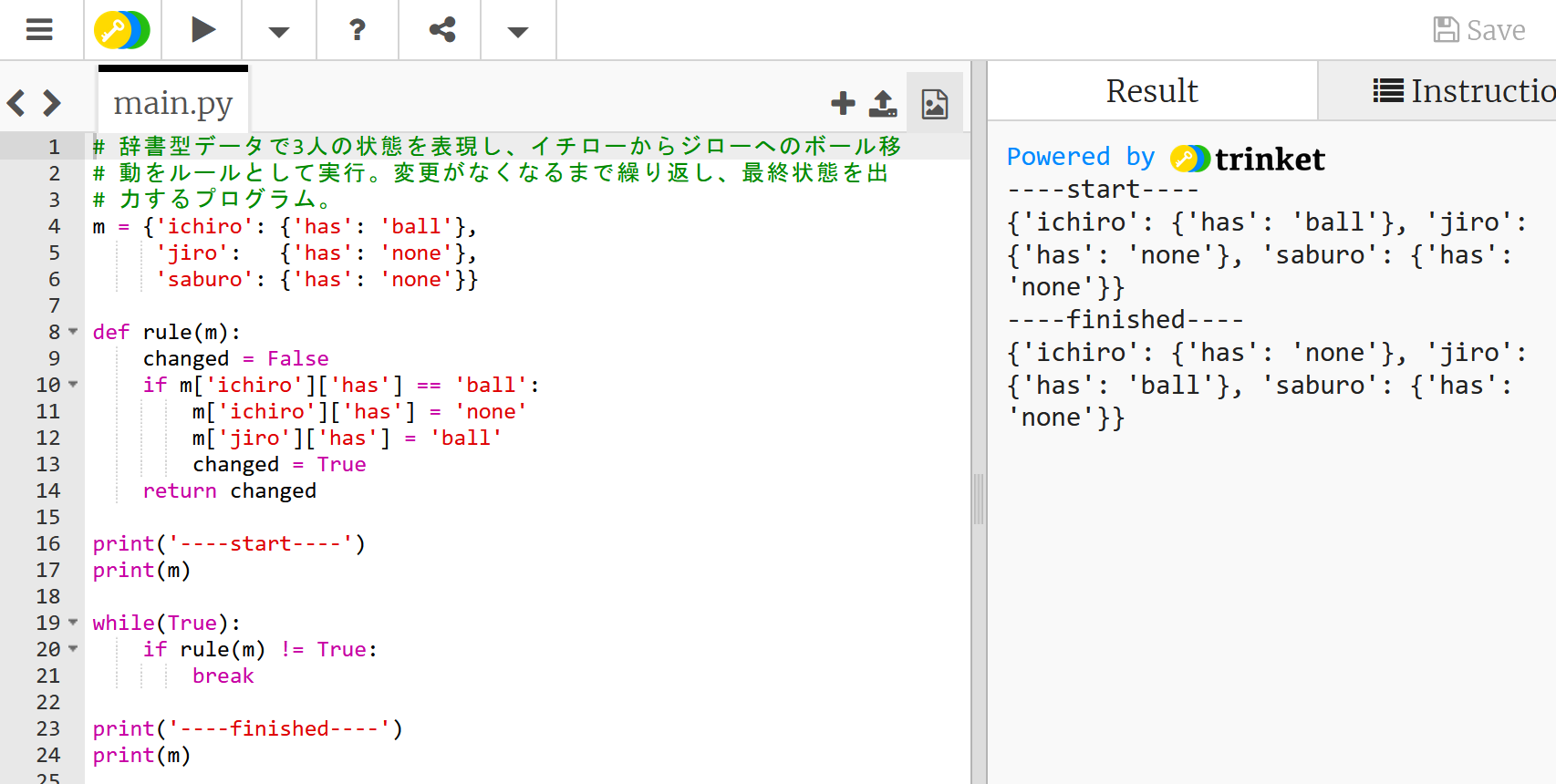 40
演習4の発展
具体的な変更例
1. 知識の変更：hanakoを追加
   m = {'ichiro': {'has': 'ball'},
        'jiro': {'has': 'none'},
        'saburo': {'has': 'none'},
        'hanako': {'has': 'none'}}  
2. ルールの変更：hanakoへのボールの受け渡しを追加
   elif m['saburo']['has'] == 'ball':
       m['hanako']['has'], m['saburo']['has'] = m['saburo']['has'], 'none'
 
変更後の結果
ichiro → jiro → saburo → hanako の順でボールが移動します。
41
12-4 プロダクションシステムの仕組み
42
プロダクションシステムの仕組み
推論エンジン
作業領域
ルール
ルールを用いて，
作業領域内の知識を変化させる推論を行う
43
推論エンジンの仕組み
作業領域とルールを調べる
	ルールの条件により使えるルールを探す

(2) (1) で探した条件について，そこで定められた
　　ルールの通りに，作業領域を書き換える
　　＝推論

(3) 以上を繰り返し，使えるルールが見つからなくなったら，終了．
　　結論を得る
44
推論エンジンの仕組み
[体毛, ある]
[肉食, する]
推論エンジン
ルール
作業領域
1. もし‘体毛’ = ‘ある’ ならば→ [‘種類’, ‘哺乳類’]
2.もし‘種類’ = ‘哺乳類’ and ‘肉食’ = ‘する’ ならば
　　→ [‘種類’, ‘肉食動物’]
45
ルール
推論エンジンの仕組み
[体毛, ある]
[種類, 哺乳類]
[肉食, する]
推論エンジン
ルール
作業領域
ルール１をあてはめ
1. もし‘体毛’ = ‘ある’ ならば→ [‘種類’, ‘哺乳類’]
2.もし‘種類’ = ‘哺乳類’ and ‘肉食’ = ‘する’ ならば
　　→ [‘種類’, ‘肉食動物’]
46
ルール
推論エンジンの仕組み
[体毛, ある]
[種類, 肉食動物]
[肉食, する]
推論エンジン
ルール
作業領域
ルール２をあてはめ
1. もし‘体毛’ = ‘ある’ ならば→ [‘種類’, ‘哺乳類’]
2.もし‘種類’ = ‘哺乳類’ and ‘肉食’ = ‘する’ ならば
　　→ [‘種類’, ‘肉食動物’]
47
ルール
プロダクションシステムの主な機能
プロダクションシステムの主な機能

知識表現: 規則や事実などの知識を適切な形式で表現する。
ルールを用いた推論: 事前に設定されたルールを使用して知識を変化させたり増やしたりする推論を行う。
ルールは、「もし～ならば～」形式で表され、条件（もし～ ）が満たされた場合に実行されるアクション（ならば～ ）が定義される
推論エンジンは、該当するルールに基づいてアクションを実行。
プロダクションシステムは人工知能（AI）やエキスパートシステムなどの分野で広く使用される手法の一つ
48
プロダクションシステム
作業領域の知識 
知識は、次のように書くことができる。 
	['体毛', 'ある'] 
	['肉食', 'する’] 

ルール 
ルールは次のように書くことができる。 
    もし'体毛' = ‘ある’ならば→ ['種類', '哺乳類'] 
    もし'種類' = '哺乳類' and '肉食' = ‘する’ならば
	 → ['種類', '肉食動物']
49
プロダクションシステムの特質
ルールは複数可能: プロダクションシステムでは、複数のルールが存在することが一般的。

ルールの適用順序による結果の変化: 実は，ルールを適用する順序によって、結果が異なることがありえる。

ルール1: もし 雨が降っている ならば 傘を持つ，すぐに出かける
ルール2: もし 雨が降っている かつ 風が強い ならば コートを着る，傘は置いていく，すぐに出かける
50
プロダクションシステムの仕組み　まとめ
① 作業領域：作業領域には知識を配置する。作業領域内の知識は変化する可能性がある。 知識は、次のような形式で表現できる。
	['体毛', 'ある’]
	['肉食', 'する']
② 推論エンジン： 推論エンジンは、ルールを使用して作業領域内の知識を変更する推論を行います。
③ ルール：ルールは、既存の知識から新しい知識を生成したり、知識を変更するための規則です。 ルールは次のような形式で表現することができる。
もし'体毛' = ‘ある’ならば→ ['種類', '哺乳類']
もし'種類' = '哺乳類' and '肉食' = 'する'ならば→ ['種類', '肉食動物']
51
全体まとめ
知識表現の重要性 
知識表現は、コンピュータが理解・処理できる形式で知識を整理する手法 
目的：AIによる推論や問題解決を可能にする 
知識表現の主要な方法 
属性と値のペア：例 {'x': 0, 'y': 0} 
ルールベース：例 もし雨ならば傘を持つ 
プロダクションシステム 
「もし～ならば～」形式のルールを用いた問題解決システム 
構成要素：作業領域、ルール、推論エンジン 
動作：推論エンジンがルールを適用し、作業領域の知識を更新  
AI・エキスパートシステムの基盤技術 、データ分析や工学的問題解決に活用可能
52
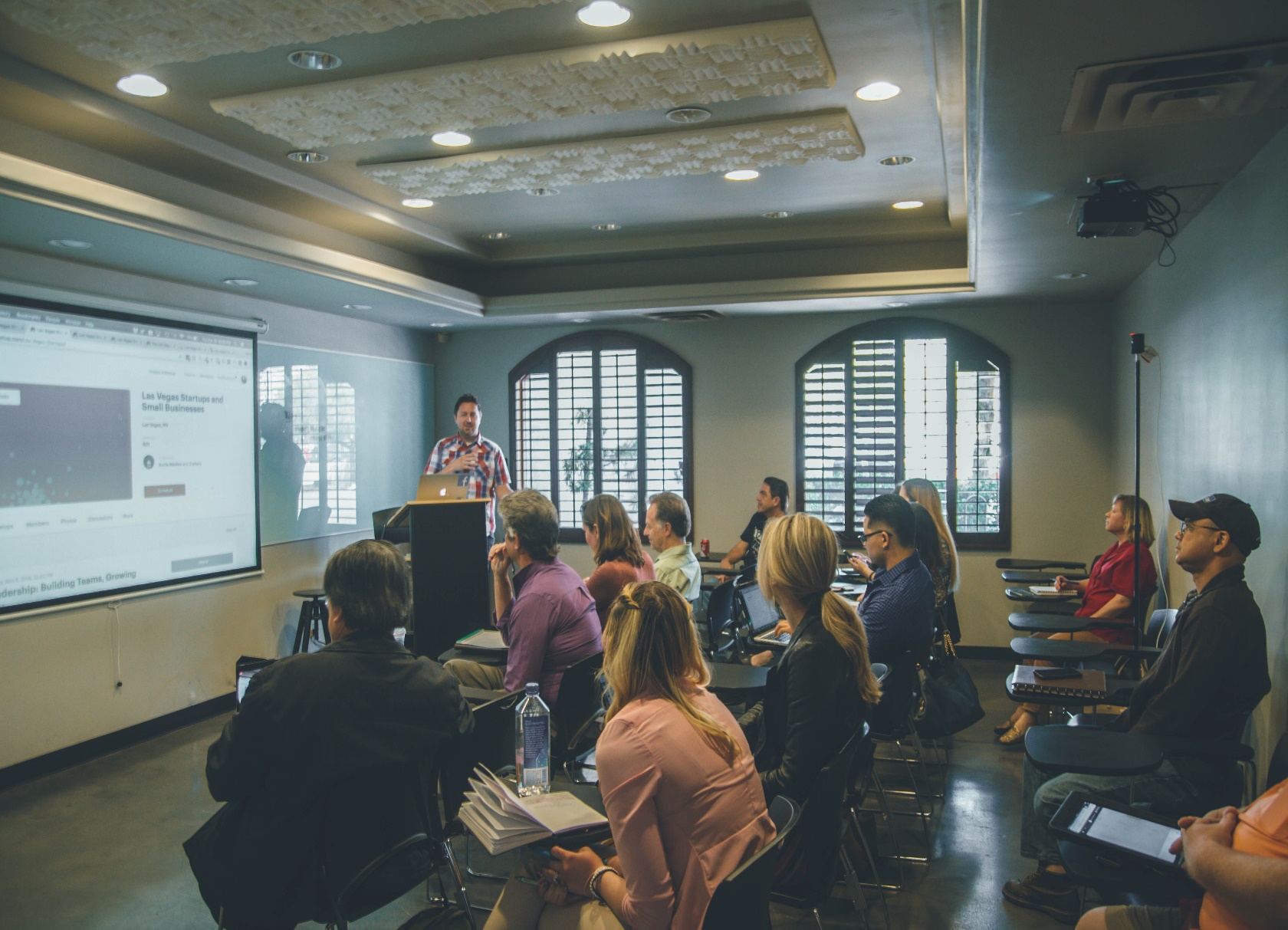 授業の学ぶ意義と満足感
①基礎スキルの習得。Pythonを使った実践的演習。プロダクションルールの理解。知識をコンピュータで扱う
② AI の基本原理の理解。知識表現。プロダクションシステム。ルールベースの問題解決手法。推論エンジン
③ 問題解決能力の向上
④ 未来への準備。AIの知識とスキルの向上
53